Mellem foto og film
Hvor går grænsen og er der inspiration til udforskning?
Fotografiet – 1826
https://petapixel.com/2015/05/23/20-first-photos-from-the-history-of-photography/

Film – 1878
https://headsup.boyslife.org/what-was-the-first-movie-ever-made/

Var den første film i virkeligheden i grænselandet mellem film og foto?
Hvad kom først?
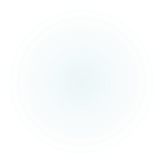 Hvor ligger grænselandet?
Det er meget svært at finde på nettet. Vi må selv definere det!
Hvis man ser grænselandet som enkeltbilleder, som er egnet til at sætte sammen som et klip, er der visse funktioner i mange moderne digitalkameraer og redigeringsprogrammer, som kan understøtte dette
Timelapse – Fotos kan sammensættes til noget som minder om film.
Foto slideshow – kan gemmes som en film med en screen grabber eller måske blot gemmes som en movie fil fra sit billedbehandlingsprogram.
Enkeltbilleder som minder om timelapse, men som tages enkeltvis med forskellig baggrund eller på forskellig årstid ell. Lignende, men som kan sættes sammen til et show som minder om film.
Iphone tager nogen gange foto i en form for film format
Dvs man får en kort bevægelse på ca. 1 sekund hvorefter motivet vises som foto. Bag fenomenet gemmer sig en .mov fil til bevægelsen og en jpg til fotoet.
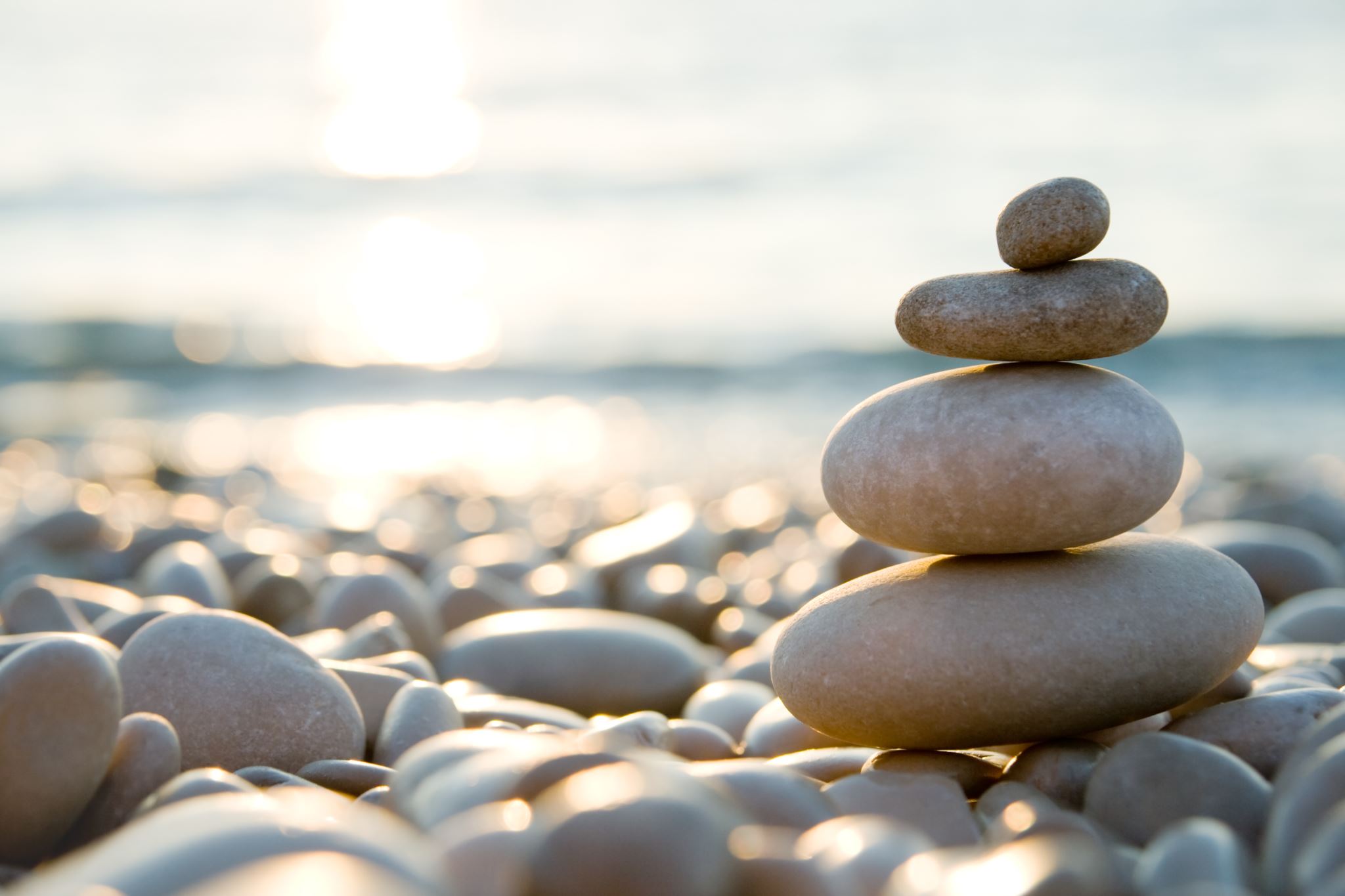 Eksempler på timelapse
https://www.youtube.com/watch?v=byaXJAgEhFg
https://www.youtube.com/watch?v=65nfbW-27ps
https://www.youtube.com/watch?v=8dTzy_N0Pn4
https://www.youtube.com/watch?v=c0En-_BVbGc
Overvejelser omkring teknik ved timelapse
Hvad skal min timelapse resultere i?
Location?
Automatik eller manuelt?
Hvidbalance?
Bevægelse af kamera under billedtagning?
Stativ
Slider
Motiv, tid på dagen, året, events?
Andet?
Slider
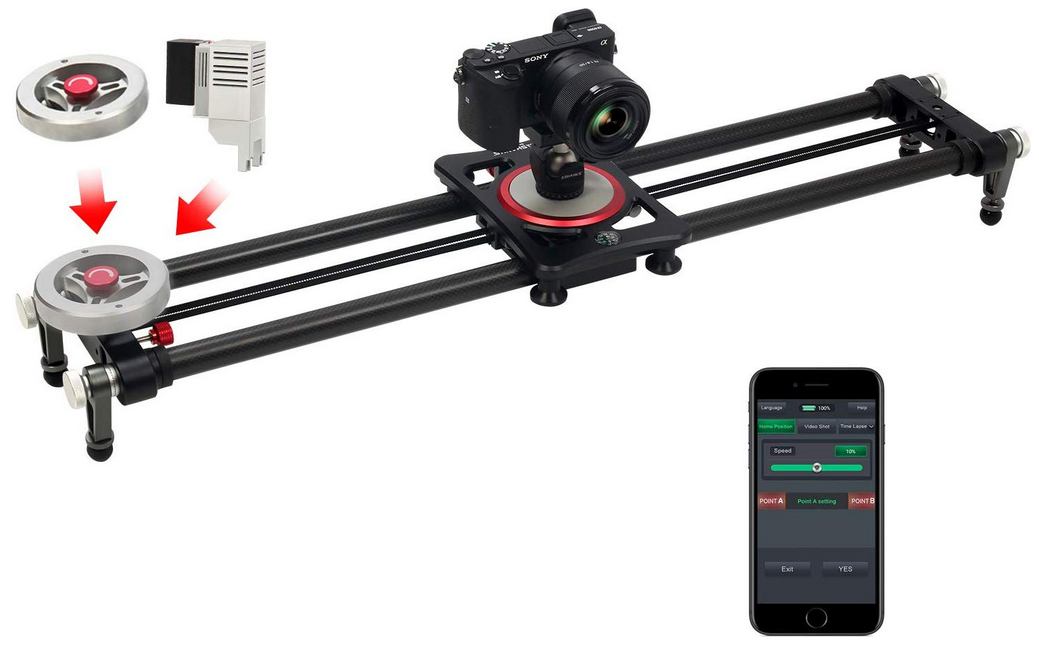 Anders ”Parken”
Anders ”Parken”
https://1drv.ms/v/s!ApB6eujYqFot0S7EGs4q3ZSnghNg?e=ZUF8u7
Fotos med kort bevægelse
.mov fil
+
.jpg
Opgaver